Phased RetirementUnpacked
Presented by 
Talana Bell, Kimberly Ladenthin
Cindy McGuire, and Stephanie Ramsey
Phased Retirement
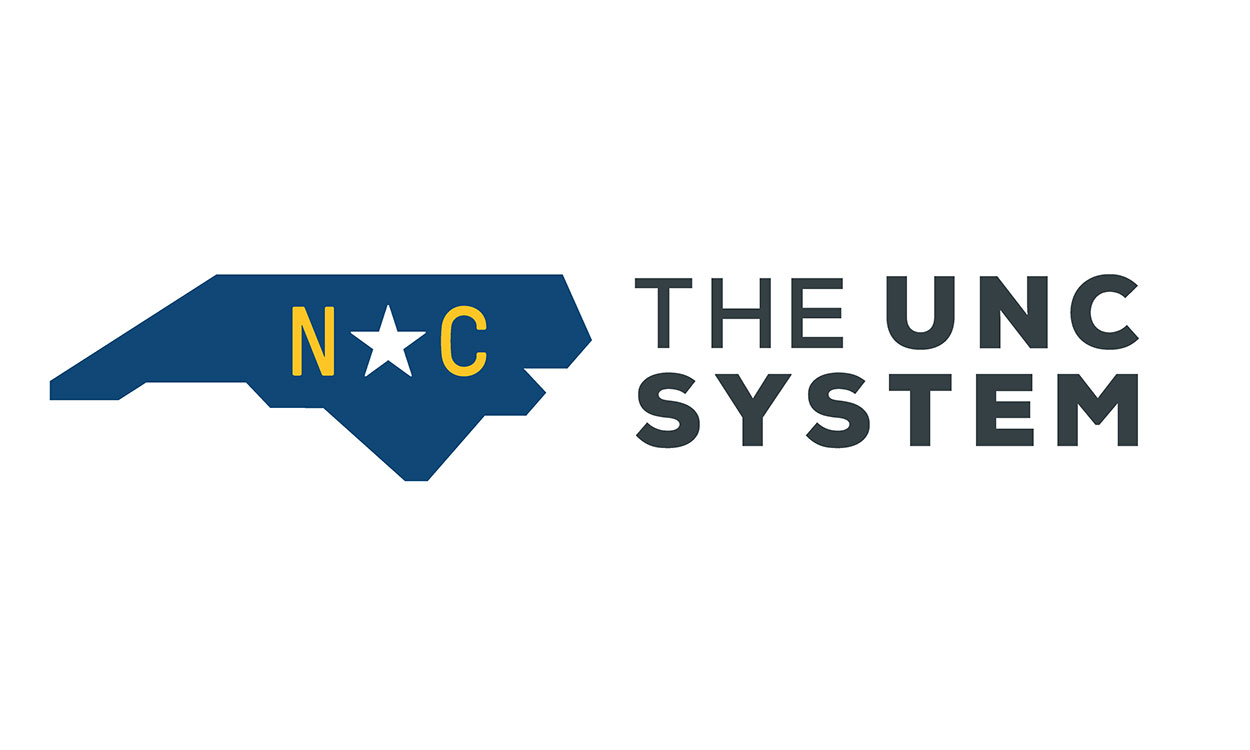 Developed by the UNC System for eligible full-time tenured faculty members to transition to retirement

Half-time or equivalent service for maximum of 3 years

Goals of phased retirement
Promote renewal of professoriate to ensure institutional vitality
Provide additional flexibility and support for faculty members nearing retirement

Voluntary  (participant can terminate with mutual agreement of both parties)
10/22/2024
[Speaker Notes: Talana]
Who is Eligible?
Full-time tenured faculty members at the time of application.  
At least five years of full-time service at AppState.
Eligible to receive retirement benefits through either TSERS or the ORP and
62 years or older (TSERS); or
59 ½ or older (ORP)
Applicant's age and service longevity confirmed as of August 1 following submission of an application for participation.   For this year, it is August 1, 2025.
10/22/2024
[Speaker Notes: Talana]
Who is NOT Eligible?
Non-tenure track faculty
Tenure track faculty who have not attained tenure as of the application date
Faculty occupying administrative positions unless they vacate the administrative or staff position
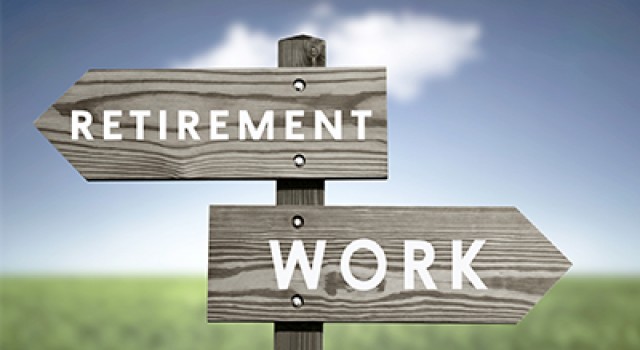 10/22/2024
[Speaker Notes: Talana]
Eligibility Examples
Tenured Associate Professor birthdate of July 31, 1963, and hire date of August 1, 2020
Tenured faculty member
As of 8/1/2025, age is 62 and years of service are 5
Eligible under TSERS and ORP

Assume same facts above except Associate Professor is non-tenured, but plans to apply for tenure during the 2024-2025 academic year
Non-tenured at the time of application
As of 8/1/2025, age is 62 and years of service are 5
Not Eligible
10/22/2024
[Speaker Notes: Talana]
Eligibility Examples (cont.)
Tenured Professor with birthdate of August 2, 1963, and hire date of August 1, 2020
Tenured faculty member
As of 8/1/2025, age is 61 with 5 years of service
Not Eligible under TSERS
Eligible under ORP

Tenured Professor with birthdate of June 3, 1959, and hire date of August 15, 2020
Tenured faculty member
As of 8/1/2025, age is 66 with 4 years of service
Not Eligible
10/22/2024
[Speaker Notes: Talana]
Am I Guaranteed to be Accepted in the Phased Retirement Program if I am Eligible?
Eligible Faculty Members do not have an absolute right to participate in the Program. Rather, departments, schools or the University may limit participation in the Program based on various conditions: 
Finding that financial exigencies prohibit enrollment in the Program 
Further enrollment in the Program will substantially weaken academic quality or disrupt program sequence 
Department, school or University may establish a cap or limit on the number of Eligible Faculty Members who may enter the Program.
10/22/2024
[Speaker Notes: Talana]
Benefits
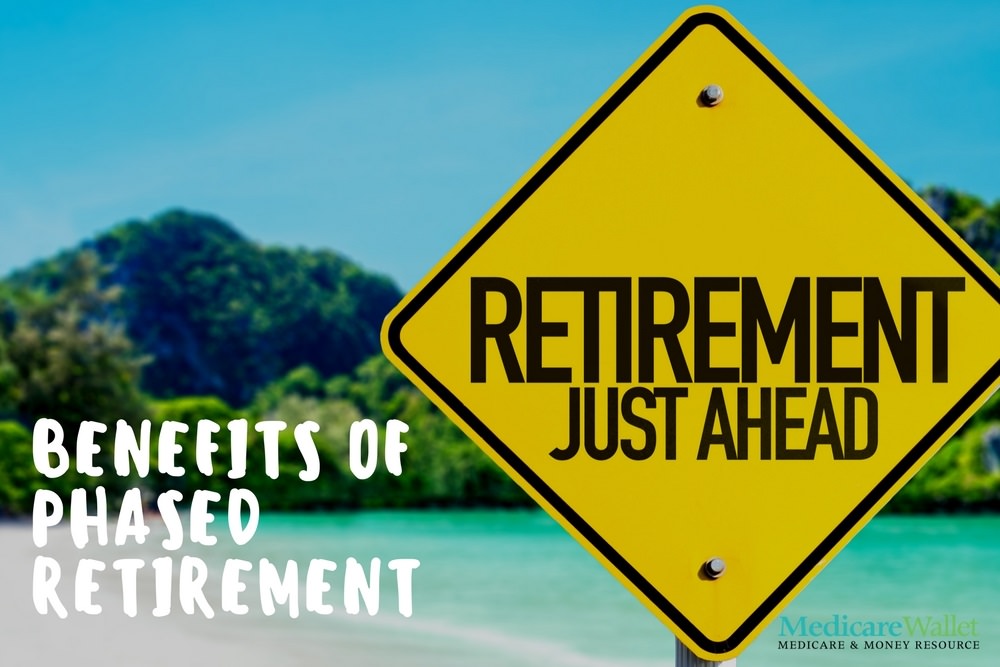 Effective date is July 1, 2025
Salary is 50% of full-time base salary received immediately prior to phased retirement (e.g., based on the Faculty Member's prior nine- or twelve-month contractual term, as applicable)
Compensation paid during phased retirement is paid over twelve (12) months regardless of the pattern of duties under the Faculty Member's work plan
Subject to any limitations imposed under the State Retirement System and the legislative appropriations process, Participating Faculty Members are eligible for salary increases and merit pay in subsequent years (not during the 1st year) of Program participation based on annual evaluations
10/22/2024
[Speaker Notes: Cindy]
Health Insurance During Phased Retirement
Health insurance benefits will continue, PROVIDED you choose to receive a monthly benefit from your retirement carrier (TSERS or ORP), who can advise you on the minimum and maximum monthly amounts.
Your plan coverage converts from Appalachian State University’s policy to the state retiree health group
Non-Medicare eligible
Auto enrolled in plan prior to entering Phased Retirement (70/30 or 80/20)
Benefits remain the same - only have to meet one deductible per fiscal year
Medicare eligible (65 or older)
Placed in Medicare Advantage Plan – administered by Humana
Any covered dependents who are Medicare-eligible will also be mapped to Medicare Advantage Plan
Must elect Medicare Part B
The State Medical Plan will remain as your primary payer for all claims until you reach age 65. At age 65, Medicare becomes your primary coverage, and the State Medical Plan becomes secondary.
10/22/2024
[Speaker Notes: Cindy]
Cost of Health Insurance in Phased Retirement
If you were hired prior to October 1, 2006, your retiree health insurance is free 

If you were hired after October 1, 2006, and have worked more than 10 years, but less than 20 years you must pay 50% of your health care premium 
If you work 20 or more years, theretiree health plan is free.  
If you have worked 10 years or less, then you must pay 100% of your health care premium.
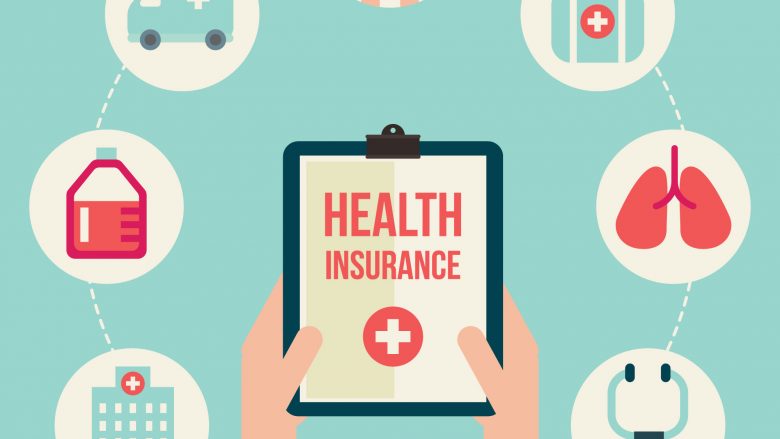 10/22/2024
[Speaker Notes: Cindy]
Supplemental Benefits During Phased Retirement
Eligible Faculty Members participating in the Program are eligible to participate in the following employee benefit plans or programs:

Participation in all NCFlex supplemental benefit plans
Continued participation in any supplemental retirement plans (401(k), 403(b), 457)
Deductions to the NC State Employee’s Credit Union
10/22/2024
[Speaker Notes: Cindy]
University Specific Benefits During Phased Retirement
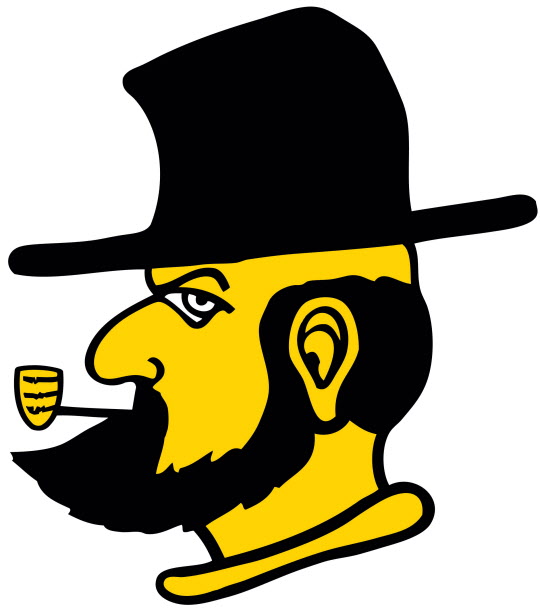 Retain professorial rank
Professional liability insurance
Retain University Email Account
University Library privileges
Parking permit at half price
20% discount for REGULAR season (only) athletic tickets (not for individual games or for post–season contests).
Free access to University Recreation facilities (Mt. Mitchell, Quinn, and Student Recreation Center) 
Office space, if teaching
10/22/2024
[Speaker Notes: Cindy]
Additional Terms and Conditions
Eligible Faculty Members give up tenure in the Program
Retain professorial rank and full range of responsibilities, rights, and general benefits associated with it, except for tenured status or as otherwise modified pursuant to an Eligible Faculty Member’s agreed-to "work plan”
May not serve on committees that require members be tenured
Maintain same academic freedoms and responsibilities as other faculty members
Maintain access to all grievance and appeal procedures normally available

Terminate full-time employment and contract for a period of half-time (or equivalent) service to the University
Half-time responsibilities may vary by department
Participants can work no more than .75 FTE and work no more than 30 hours in any given semester
Due to the Affordable Care Act, it is not permissible to work 1 FTE for one semester and 0 FTE for the other semester unless you wish to lose your health benefits and pay more for less.
10/22/2024
[Speaker Notes: Talana

UNC Policy says you can do all in one semester, but as Cindy has stated, your benefits will radically change.  Your choice.]
Additional Terms and Conditions (cont.)
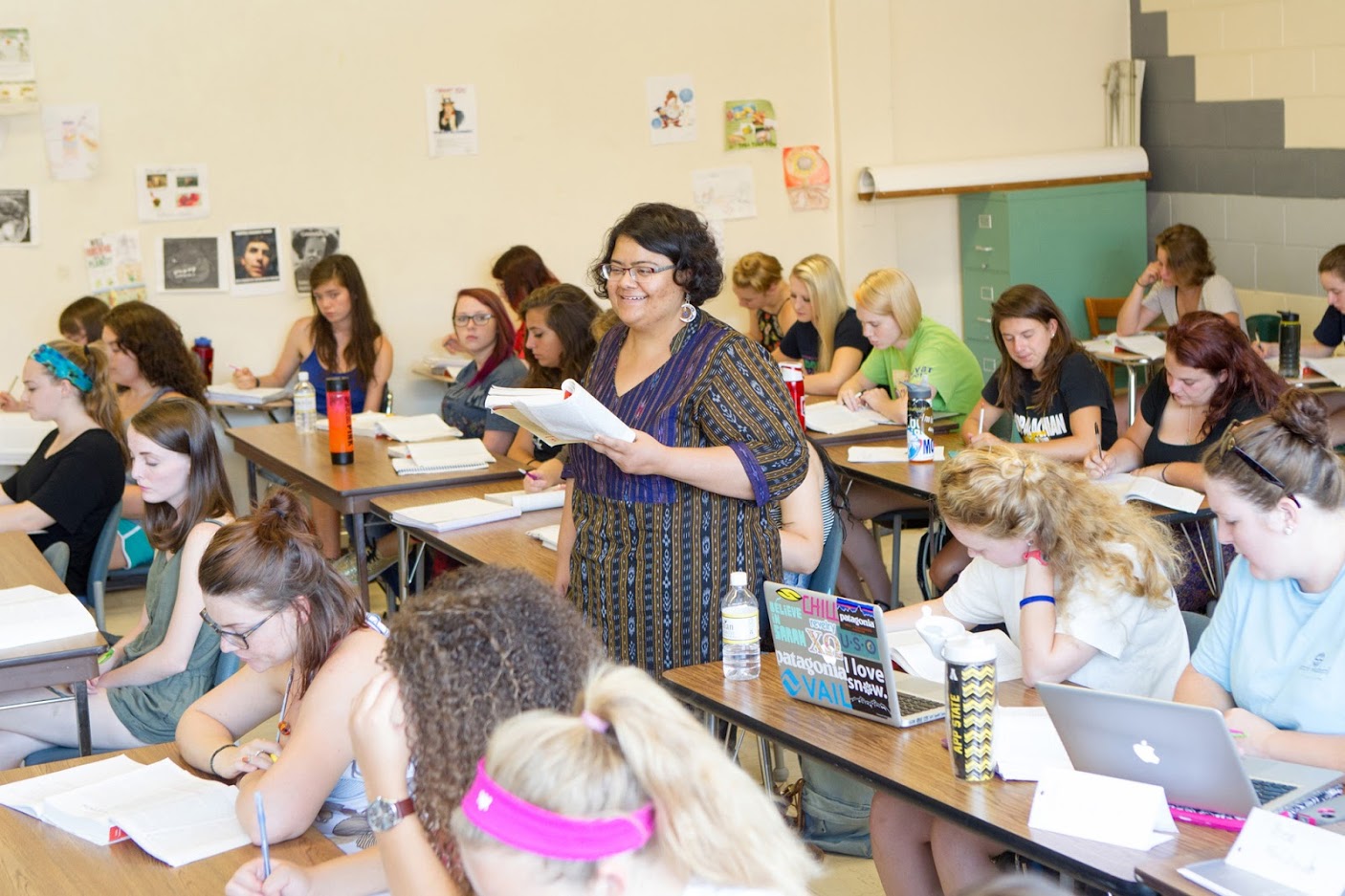 Maintain high levels of professional commitment to AppState
Remain subject to The Code and Policies of The University of NC and AppState
AppState may place a Participating Faculty Member on temporary leave with pay and/or reassign a Participating Faculty Member's duties 
During or as a result of any investigation or disciplinary action 
Invoked only in exceptional circumstances when the Participating Faculty Member’s department or division head determines that such action is in the best interests of AppState
Program does not provide a Participating Faculty Member with greater rights, claims or privileges
10/22/2024
[Speaker Notes: Talana]
What Steps Do I Take To Apply?
Discuss with your department chair your intentions of pursuing phased retirement
Determine “work plan” with department or division head detailing the half-time responsibilities (to be included in Agreement)
Teaching, research and service assignments during phased retirement period
Obtain approval of department/division head and applicable personnel committee
Submit the Application via Google Forms no later than January 10, 2025, noting that the work plan must be submitted within the application
Provost will approve or deny the application
10/22/2024
[Speaker Notes: Talana]
After Approval of the Application
The Reemployment Agreement and Release document will be drafted
The Reemployment Agreement is signed first by the appropriate administrators via DocuSign (YOUR signature will be the last obtained)
The Release form and instructions will be delivered to you by email at the time the Reemployment Agreement is sent for approvals
You will have forty-five (45) days to consider the Reemployment Agreement and Release document
It is at this point that the decision to continue is up to you

Carefully review the terms (consider consulting an attorney) and execute the  Reemployment Agreement and Release document within 45 days of receipt of the approved Reemployment Agreement in DocuSign

Sign the Reemployment Agreement via DocuSign; sign the Release document and have it notarized

Deliver the notarized Release document to Kimberly Ladenthin in Academic Affairs in person or by US/campus mail

You have the right under ADEA to revoke the Reemployment Agreement and Release document within seven (7) calendar days of the date both documents are fully executed by all parties

Once the 7-day revocation period passes, the election to enter Phased Retirement is final

Make an appointment with the HR Office in March to initiate retirement paperwork
10/22/2024
[Speaker Notes: Talana

ADEA – Age Discrimination in Employment Act]
Revocation Procedures
Revocations must be in writing and personally signed by you
You must personally deliver or mail the revocation using United States Postal Service to the office or official to whom the prior application had been submitted
Email is NOT an acceptable revocation notice
If you elect to revoke the Reemployment Agreement and Release document within the 7-day revocation period, both agreements are void
In such circumstances, you will continue in your same full-time employment status as you held immediately prior to the execution of the Release document
10/22/2024
[Speaker Notes: Talana]
Frequently Asked Questions
10/22/2024
Am I Required to Receive a Monthly Retirement Benefit From My Retirement  Carrier to Participate in the Program?
You are not required to receive benefits under TSERS or ORP
However, you will not receive University-paid State Health Plan benefits
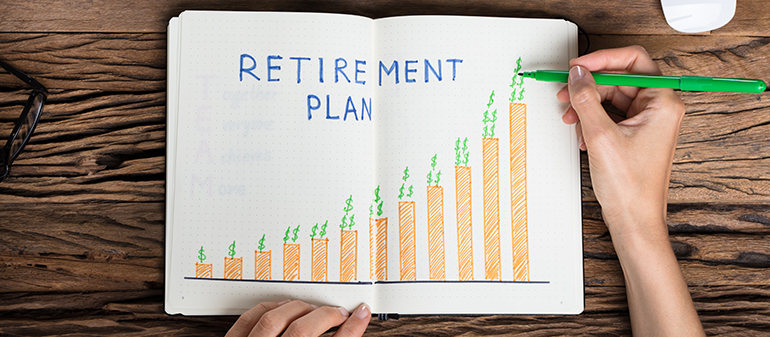 10/22/2024
[Speaker Notes: Cindy]
What happens when I turn 65?
You will be placed in Medicare Advantage Plan – administered by Humana

Medicare becomes your primary coverage, and the State Medical Plan becomes secondary

AS A PHASED RETIREE YOU MUST ELECT MEDICARE PART B WHEN YOU TURN AGE 65. Please contact Social Security to complete this enrollment. The closest Social Security Offices are located in Wilkesboro and Hickory

YOU DO NOT NEED TO ELECT MEDICARE PART D as the prescription drug benefits through the State Medical Plan are considered to be better than those offered by Medicare
10/22/2024
[Speaker Notes: Cindy]
Can I Begin Phased Retirement In January Instead of July?
No, unfortunately, you must enter Phased Retirement in July (beginning of the fiscal year)

The reason is to align the academic needs of AppState and to ensure proper coverage for course loads
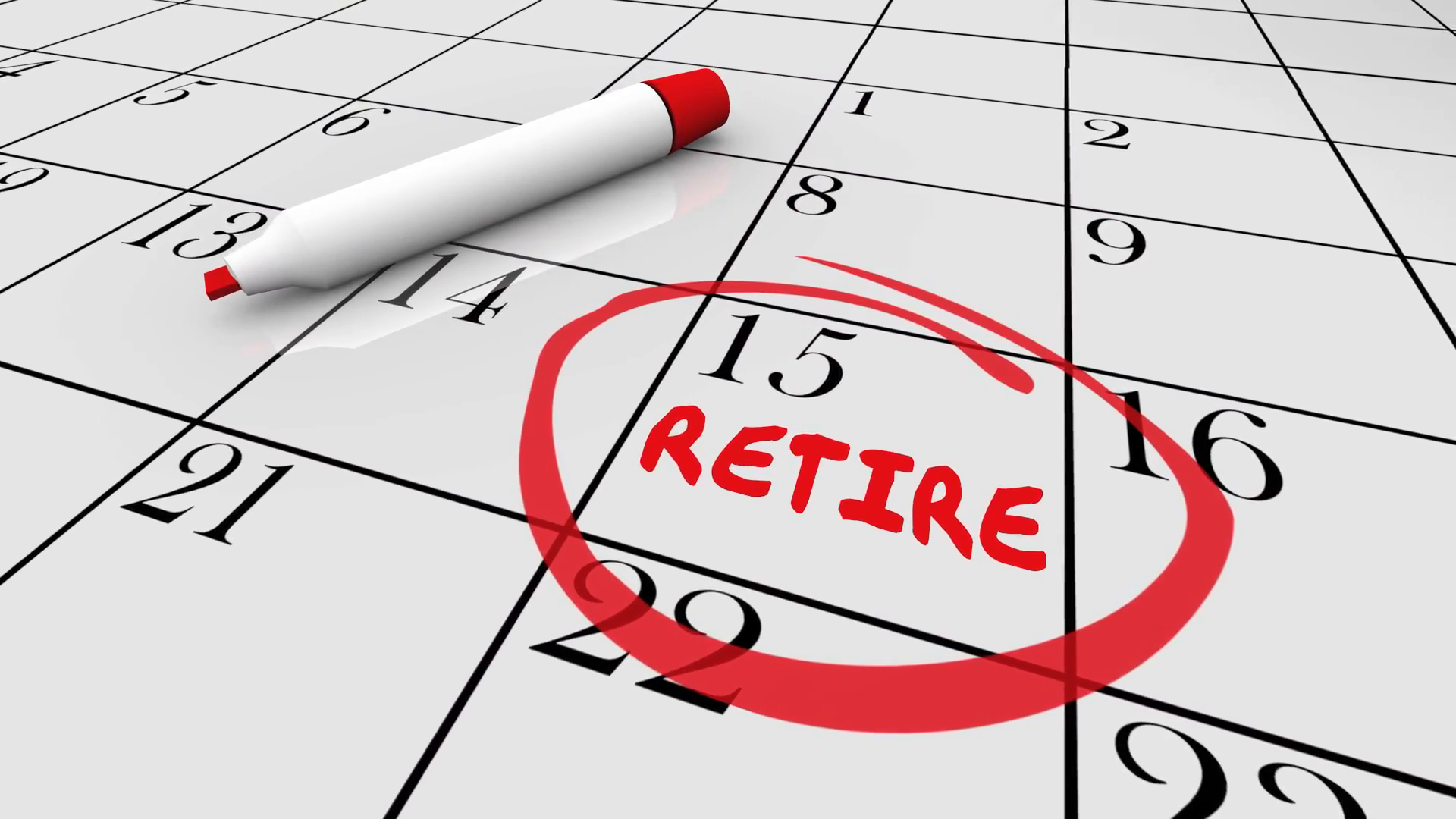 10/22/2024
[Speaker Notes: Talana]
What if I decide I want to fully retire after I begin Phased Retirement?
Since the program is voluntary, you can terminate the Agreement as long as all parties agree to terminate. However, you will not be reinstated to your faculty role prior to the effective date of the Agreement.
10/22/2024
[Speaker Notes: Talana]
Where can I find more information and forms?
Refer to HR’s website below
https://hr.appstate.edu/hr-services/benefits/phased-retirement







You can also reference The Code and UNC Policy Manual, Chapter 300, section 300.7.2
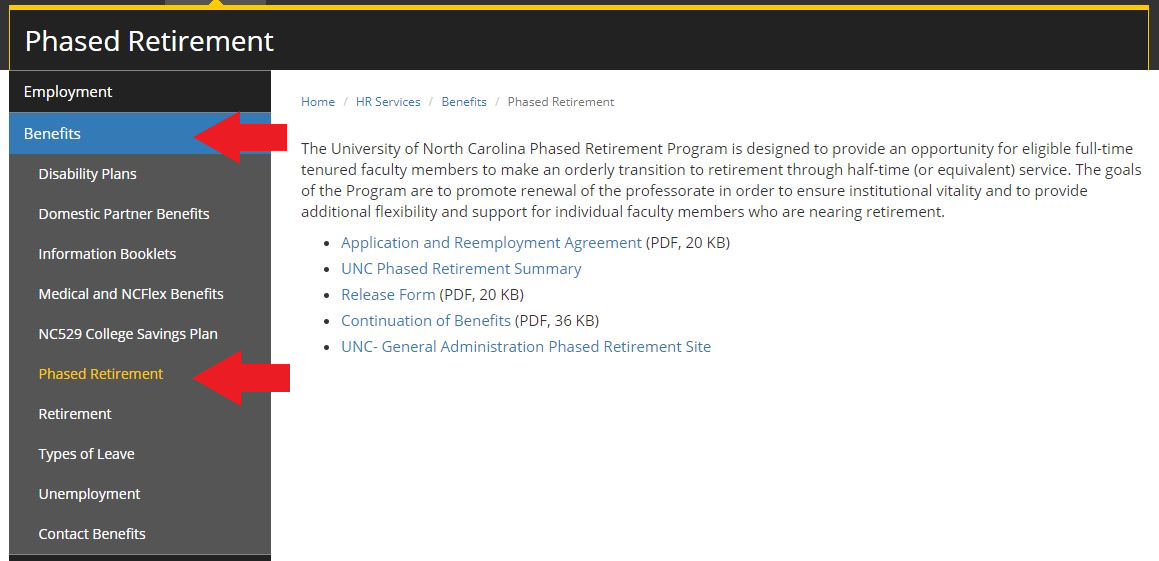 10/22/2024
[Speaker Notes: Cindy]
I plan to apply for tenure in this academic year and am 63 years old with 9 years experience.  Can I elect to take Phased Retirement?
No.  Only tenured faculty are eligible for Phased Retirement.  Since the faculty member is not tenured at the time of application (Fall semester 2024), they would not be eligible in this academic year.  However, if the faculty member attains tenure during the 2024-2025 academic year (to take effect July 1, 2025), they can apply for Phased Retirement during Fall semester 2025 for an effective date of July 1, 2026.
10/22/2024
[Speaker Notes: Talana]
Questions ???
10/22/2024
Thank You!
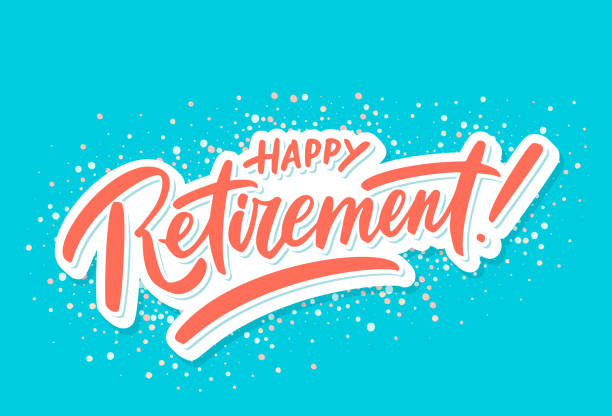 10/22/2024